KAUNO SANATORINIS  LOPŠELIS-DARŽELIS „PUŠYNĖLIS“
,,DRUGELIŲ“ GRUPĖS
,, ŽAIDIMŲ DIENELĖS“ REFLEKCIJA

Mokytojos
Danutė Cėplienė
Ramunė Mickeliūnienė
2020-04-14 iki 2020-04-17
„Drugelių“ grupės vaikų veikla namuose:
Ši savaitė buvo kupina aktyvių ir judrių žaidimų. Vaikai lauke žaidė gaudynes ir slėpynes. Į šias

 veiklas buvo įtraukti ir suaugusieji ( tėvai bei seneliai). Žaidė žaidimą ,,Šilta- šalta“, slėpė

 pasirinktus daiktus ir ėjo ieškoti vedini pasakotojų užuominų-daiktas arti ar toli. Kartu žaidimų 

pirštukų žaidimus, pūtė burbulus. Bandė lipdyti darbelius iš plastelino.
Vaikų veiklos
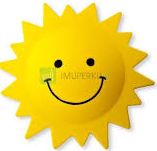 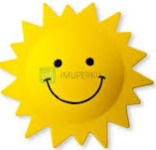 Vaikų veiklos
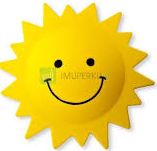 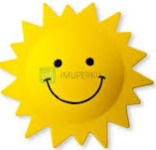 Vaikų veiklos
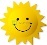 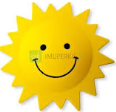 Vaikų darbeliai
AČIŪ UŽ DĖMESĮ